Testing Upgraded SharePoint 2010 Solutions
Name
Title
Company
Upgrade Cycle: Overview
Learn
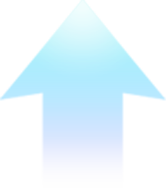 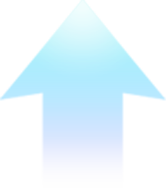 Requirements/prerequisites
Upgrade methods
Downtime mitigation
Common issues
Validate
Prepare
Upgrade event failures
UI/UX issues
Data issues
Document environment
Manage customizations
Plan upgrade strategy
Make items upgradable
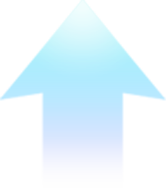 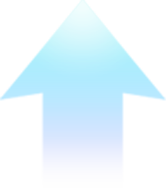 Implement
Test
Build test farms
Use real data
Evaluate techniques
Find issues early
Build/upgrade farms
Deploy customizations
Minimize downtime
Monitor progress
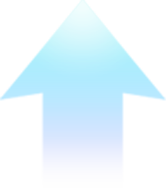 Objectives
Working upgrade
Items to test
Considerations for customization
Agenda
Building test farms
Evaluating techniques
Service applications
Search
Customizations
Build Test Farms
Use real data (copies of entire databases)
To identify trouble areas
To determine upgrade performance
Measure sequences and actions
Use similar hardware if possible
Evaluate Techniques
Upgrade method
Is this one working?
Downtime mitigation
Should have a good guess on downtime
Troubleshooting/validation
Are all your errors gone?
Shared Service Applications
Service Proxy
Connections
My sites
Web parts
Feature stapling
Accessible?
Search
Run crawls and review logs
Run search queries
View query reports (24 hours later)
Web application level(SharePoint Server “14” only)
Site-collection level(SharePoint Server “14” only)
Search people and profiles
Search customizations
Customizations
Large list query throttling
STP files for sites are deprecated
Save site as template now generates .WSP 
Master pages and CSS
Toolbar actions properly moved to ribbon
Workflows must be redeployed
Evaluate Customizations
Value
Usefulness – business need
Utilization – how widely deployed
Design aspects
Foundation – built off OOTB definitions
Supported versions
Upgrade method
Visual upgrade to keep
DB migration to fall back-out
Customization Considerations
Upgrade Failure Recovery
Determine cause of failure
Status Page & Upgrade Logs:
Error log
Full upgrade log
Customizations Management Commands:
Test-SPContentDatabase
stsadm -o EnumAllWebs
Fix issue(s)
Install missing or updated customizations
Activate missing services; farm, web app settings
Resume upgrade
Farm upgrade command
Content database specific upgrade command
Service specific upgrade commands
Upgrade Errors document
http://technet.microsoft.com/en-us/library/cc288476(office.14).aspx
Ignite Upgrade: Test
Example Upgrade
Operations Scheduling
Notes:
Planned 36 hours outage
Up to 54 hours emergency outage if rollback is required
Downtime mitigation processes can reduce outage time
Post-Upgrade Activities
Find and Fix Issues
Missing Templates
Deprecated Templates
SSP Admin Site
Great Plains (STSTPKPL)
Missing Features
Deprecated Features
PortalLayouts
Missing Assemblies
Web parts (STSTPKPL)
Forms Based Authentication
Modify config files
Fix-up user identifiers
User Experience
Master Page Fix-up
Incompatible HTML
Unghosted pages
Non-reghostable pages
Content Issues
Large/wide list throttling
Web parts
Lessons Learned: Upgrade Operations
Pre-upgrade Preparation
Farm surveys first, include performance information
Scheduling
Ensure adequate testing time (week+)
Consider service dependencies in upgrade order
Testing
Use real data on real hardware, test everything for best results
Install all customizations before upgrade
Investigate all warnings and errors, always
Troubleshooting
Ensure understanding of procedure (error log - upgrade log - ULS)
Install missing items before other issues
Cleanup
Cleanup soonest or pay upgrade tax repeatedly
Upgrade Ops Recommendations
Treat pre-production testing like production
Preferably 100% matching (HW, Config, Data)
Test procedures, not just look and feel
Production upgrade operations is not the time to learn anything new
Learn this in pre-production efforts
Upgrade is a science
Test carefully, not skipping steps or errors
Make operations procedural and repeatable
Lessons Learned: Upgrade Performance
Measuring upgrade performance
Upgrade log parsing
Performance counter measurements
Performance testing results
Size matters, but not just DB Size
Parallelism has benefits and limits
Roughly 10% overhead at 4 DBs each with one separate spindle
Upgrades can take longer if using same spindle
SQL IOPS & memory are first order item
Status Update: Upgrade Documentation and Resources
Published
Coming Soon…
Upgrade overview
Upgrade planning
Pre-upgrade steps
In-place upgrade procedures
Database attach upgrade procedures
Post-upgrade steps
Testing and troubleshooting upgrade
Misc. additional upgrade scenarios
Upgrade from 2003 to 2010
AAM Redirection Whitepaper
Upgrade Single Click with RBS
Upgrade Posters
Upgrade Resource Center
Visual upgrade
Upgrading parent & child farms
Developing an upgrade plan
Sample upgrade plan
Upgrading customizations
Best practices
Details on specific customizations
Misc. additional upgrade scenarios
Trial
Cross-SKU
Standard to Enterprise CAL
Patching Status Center
Fabulous 40 Updates
Summary
Building test farms
Evaluating techniques
Service applications
Search
Customizations
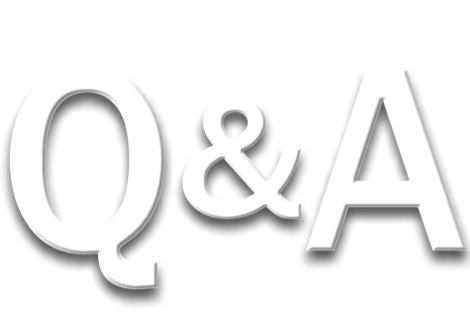 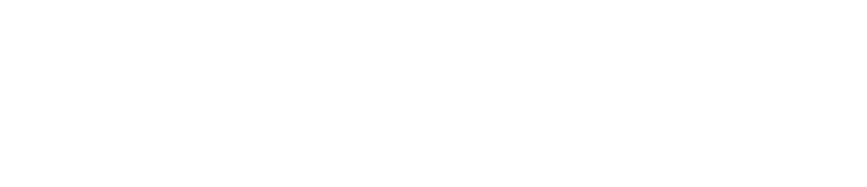 © 2010 Microsoft Corporation. All rights reserved. Microsoft, Windows, Windows Vista and other product names are or may be registered trademarks and/or trademarks in the U.S. and/or other countries.
The information herein is for informational purposes only and represents the current view of Microsoft Corporation as of the date of this presentation.  Because Microsoft must respond to changing market conditions, it should not be interpreted to be a commitment on the part of Microsoft, and Microsoft cannot guarantee the accuracy of any information provided after the date of this presentation.  MICROSOFT MAKES NO WARRANTIES, EXPRESS, IMPLIED OR STATUTORY, AS TO THE INFORMATION IN THIS PRESENTATION.